Welcome to Anatomy & Physiology!
Mrs. Trovato
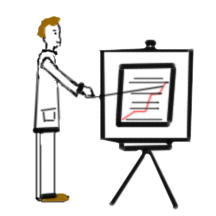 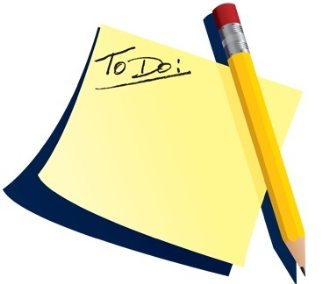 08/14/14
Agenda
Welcome – Grab a Textbook & Workbook
Seating Chart
Book Cards, Syllabus & Supplies
Info Sheet
Flinn Safety Contract
Flinn Safety Quiz – Last 15 Minutes
Homework
Supplies & Sign Offs Due Tuesday
Bell Ringer


None
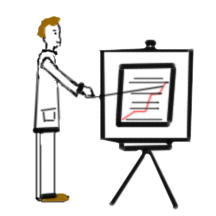 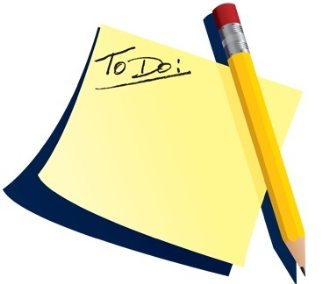 08/15/14
Agenda
Sign-Offs & Supplies
Begin Pre-Test
Homework
Sign offs & Supplies Due Tuesday
Bell Ringer

None
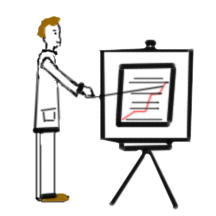 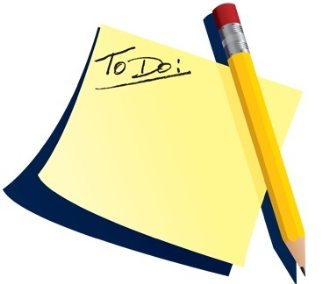 08/16/14
Agenda
Finish Pre-Test
Homework
Sign offs & Supplies Due Tomorrow
Bell Ringer

None
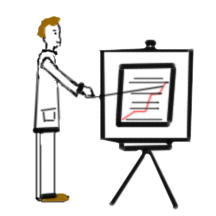 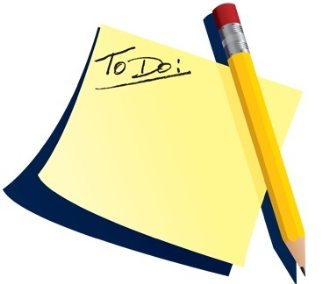 08/19/14
Agenda
Sign-Offs & Supplies
Return Safety Quiz
Roots, Prefixes, Suffixes
Notes – Intro & Regions
Touch Major Regions
Diagrams of Body Regions (2 WSs)
Homework
Work on Regions Diagrams
Bell Ringer
What is region that corresponds to the – 
Mouth
Nose
Eye Socket
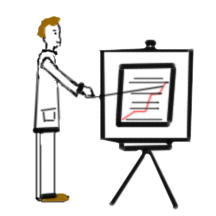 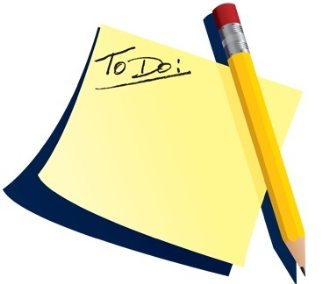 08/20/14
Agenda
Touch Regions
Notes – Directionals, Planes, & Position
Finish Regions Diagrams
WS Pgs 10-11
Homework
Finish Regions Diagrams for Tomorrow
Regions Quiz on Friday
Bell Ringer
What region corresponds to:
Head
Hips
Ribs
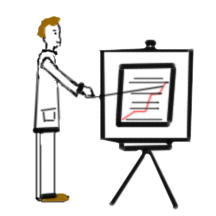 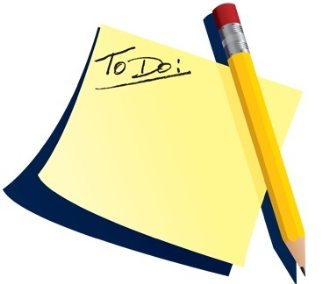 08/21/14
Agenda
Check In & Go Over Diagrams
Touch Regions, Directionals, Planes
Tape Regions on Partner
Finish WB Pgs 10-11
Homework
WB Pgs 10-11 Due  Tomorrow
Regions & Directionals Quiz Tomorrow
Bell Ringer
Which region corresponds to:
Armpit
Back of Head
Thigh
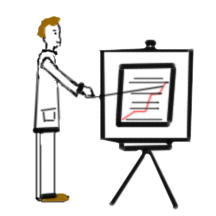 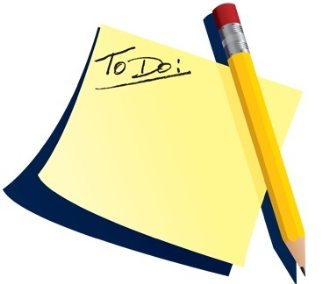 08/22/14
Agenda
Touch Regions & Directionals
Regions & Directionals Quiz
Notes – Body Cavities
Body Cavities WS
WB Pgs 8 (½ way down)-9
Homework

Body Cavities WS & WB Pgs 8-9 Due Monday
Bell Ringer

Which region corresponds to:
Back of the knee
Cheek
Heal
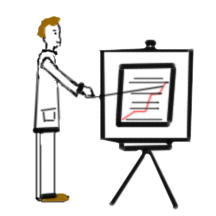 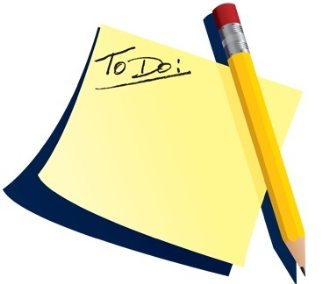 08/25/14
Agenda
Return Quiz & Go Over
Check In & Go Over Body Cavities WS
Notes – Organ Systems
WB Pgs 1-3
The Amazing Human Body WS
Body Systems Concept Map
Homework
WB Pgs 1-3, Body Systems Concept Map & The Amazing Human Body WS Due Tomorrow
Bell Ringer

What cavities are contained with in the dorsal cavity?
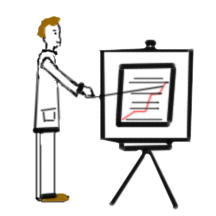 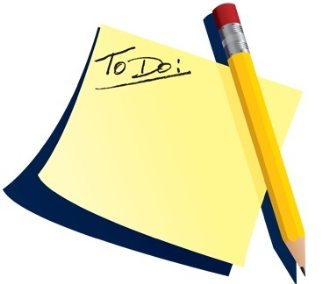 08/26/14
Agenda
Check In & Go Over Concept Map & Amazing Human Body
Notes – Organ Locations & Quadrants
WB Pgs 8-9
Begin Cut Outs
Homework
WB Pgs 8-9 Due Tomorrow
Work on Cut Outs
Bell Ringer

Which cavities are part of the ventral cavity?
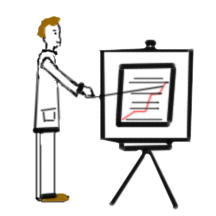 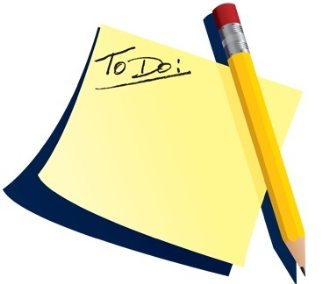 08/27/14
Agenda
Notes – Levels of Organization
Continue Human Body Diagram
Homework
Quiz Friday
Human Body Diagram Due Friday
Bell Ringer
Which cut:
Shows the front
Gives symmetry
Cuts you in half
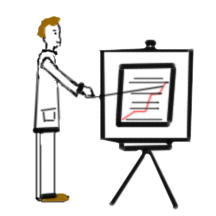 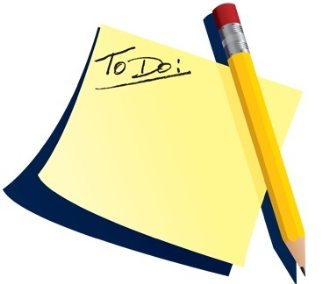 08/28/14
Agenda
Notes – Characteristics of Life
Quiz Review
Human Body Diagram
Homework
Study for Quiz!!!
Human Body Diagram Due @ End of Class Tomorrow
Bell Ringer

What is the order for the levels of organization from smallest to largest?
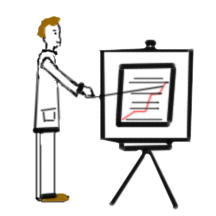 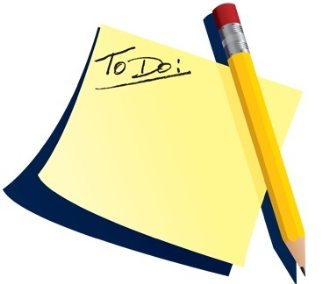 08/29/14
Agenda
Quiz – Body Systems, Quadrants, Levels, & Characteristics
Finish & Turn In Posters  Show to Me!
Homework
None! 
Bell Ringer

Which body system includes all glands and the pancreas?
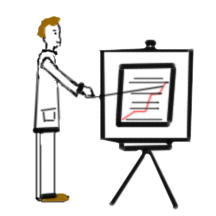 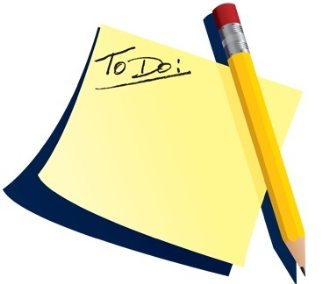 09/02/14
Agenda
Return Quiz & Go Over
Notes – Homeostasis & Feedback
WB Pg. 8
Begin Feedback Worksheets
Homework
WB Pg. 8 Due Tomorrow
Unit 1 Test Friday
Bell Ringer

Which characteristic of life relates to stimuli from an external factor?
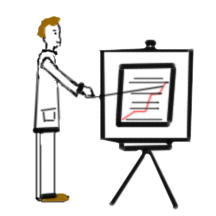 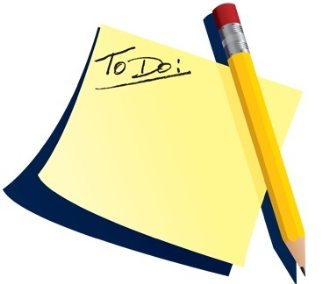 09/03/14
Agenda
Unit 1 Outline Review 
Finish Homeostasis & Feedback Packet  Check In Today
Regions Review
The Human Organism Review
Chapter 1 WS
Homework
All Worksheets Due Friday
Unit 1 Test Friday
Bell Ringer

What is homeostasis?
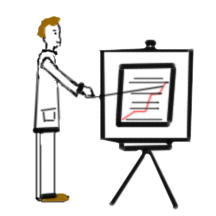 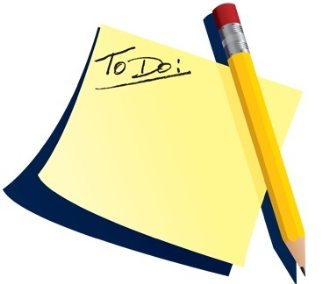 09/08/14
Agenda
Return Test & Go Over
Re-Take Policy
Cell Notes (PPs 1-6)
Begin Super Duper Cell Webquest (PPs 7-11)
Homework
PPs 7-11 Due @ End of Class Tomorrow
Cells Quiz Friday
Bell Ringer

Name as many cell organelles as you can.
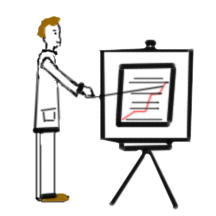 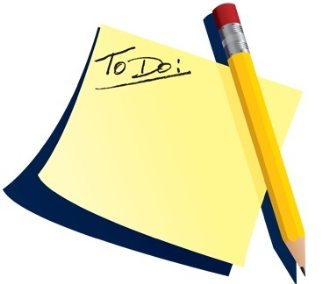 09/09/14
Agenda
Finish PPs 7-11  Check In Today
Cell Organelle Webquest (PPs 12-13)
Homework
Retakes by 9/22
PPs 12-13 Due Tomorrow
Cells Quiz Friday
Bell Ringer

Which organelle produces energy for the cell?
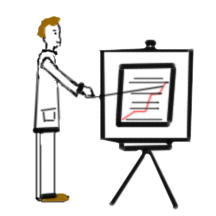 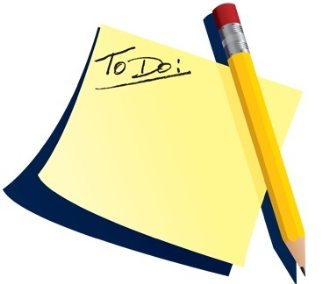 09/10/14
Agenda
Check In PPs 12-13
Animal Cell Coloring (PP 14)
A Cell Crossword (PPs 15-16)
Homework
PPs 14-16 Due Tomorrow
Cells Quiz Friday
Unit 1 Retakes by 9/22
Bell Ringer

Which organelle modifies, sorts, and packages proteins?
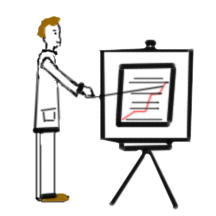 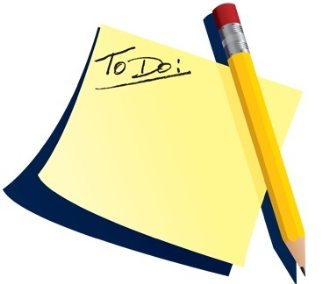 09/11/14
Agenda
Check In & Go Over PPs 14-16
Brains to Paper Cells
Homework
Cells Quiz Tomorrow
Unit 1 Retakes by 9/22
Bell Ringer

Which organelle synthesizes membrane lipids and detoxifies drugs?
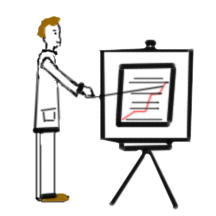 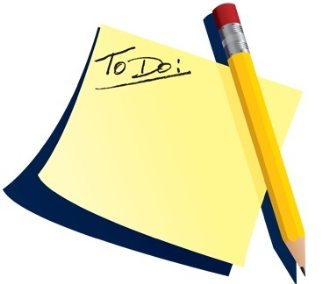 09/12/14
Agenda
5 Min Partner Review
Unit 2 Test
Cells WS EC
Homework
WS EC Due Monday
Unit 1 Retakes by 9/22
Bell Ringer

Which organelle makes and releases proteins into the cell?
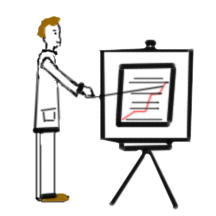 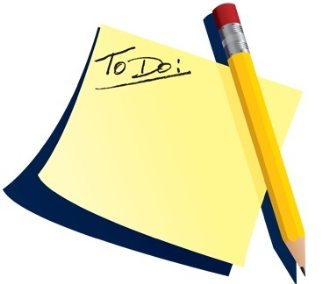 09/15/14
Agenda
Collect WS EC
Video
Homework
Unit 1 Retakes by 9/22
Bell Ringer

None
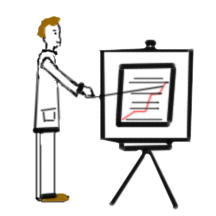 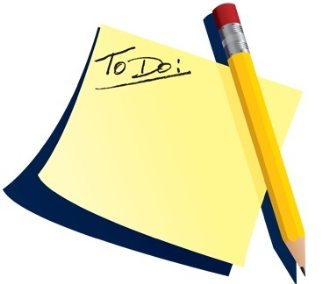 09/15/14
Agenda
5 Min Partner Review
Unit 2 Test
Cells WS EC
Homework
WS EC Due Tomorrow
Unit 1 Retakes by 9/22
Bell Ringer

Which organelle makes and releases proteins into the cell?
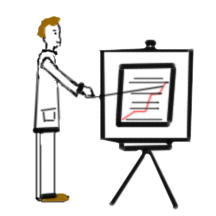 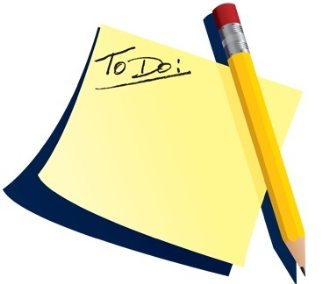 09/16/14
Agenda
Collect WS EC
Return Test & Go Over
Notes – Integ. System & Skin Layers
WB Pg 59
Homework
WB Pg 59 Due Tomorrow
Unit 1 Retakes by Monday
Unit 2 Retakes by 9/30
Bell Ringer

What does the integumentary system study?
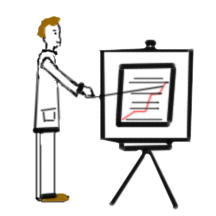 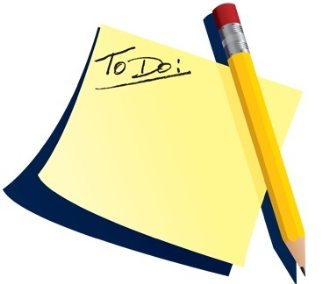 09/17/14
Agenda
Notes – Epidermis & Its Layers
Integ. Packet Pgs 65-66
WB Pg 60
Homework
Integ. Packet Pgs 65-66  Due Tomorrow
WB Pg 60 Due Tomorrow
Skin & Its Layers Quiz Friday
Unit 1 Retakes by Monday
Unit 2 Retakes by 9/30
Bell Ringer

What are the two layers of the cutaneous membrane?
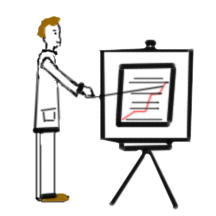 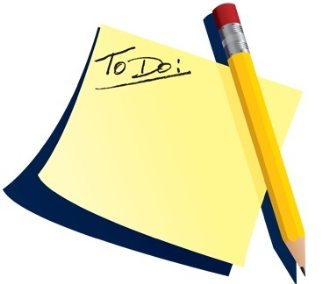 09/18/13
Agenda
Check In & Go Over Pgs 65-66
Notes – Dermis, Hypodermis, & Skin Color
Integ Packet Pgs 67-68 (Top)
WB Pgs 61-62
Homework
Integ Packet Pgs 67-68 Due Tomorrow
WB Pgs 61-62 Due Tomorrow
Skin Functions & Layers Quiz Tomorrow
Unit 1 Retakes by Monday
Unit 2 Retakes by 9/30
Bell Ringer

Name the 5 layers of the epidermis from superficial to deep.
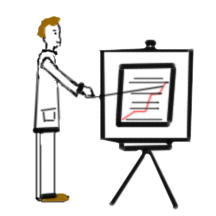 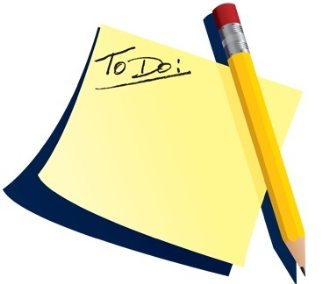 09/19/14
Agenda
Check In & Go Over Pgs 67-68
Quiz – Skin Functions & Layers
Homework
Unit 1 Retakes by Monday
Unit 2 Retakes by 9/30
Bell Ringer

What is the primary job of the hypodermis?
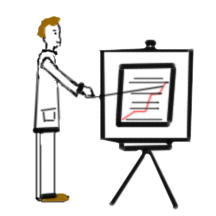 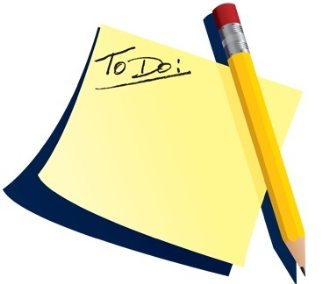 09/22/14
Agenda
Return Quiz & Go Over
Notes – Hair & Nails
Integ. Packet Pgs 68-69 & 71
Nail Diagram
Homework
Unit 1 Retake by Today
Integ Packet Pgs 68-69 & 71 Due Tomorrow
Nail Diagram Due Tomorrow
Unit 3 Test Friday
Unit 2 Retakes by 9/30
Bell Ringer

What are the accessory parts of the integumentary system?
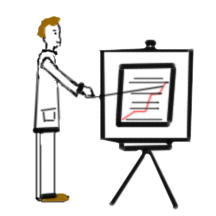 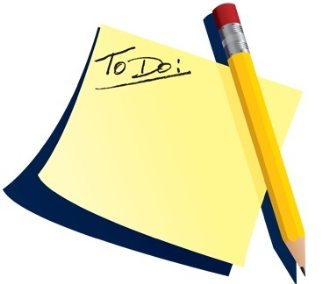 09/23/14
Agenda
Check In & Go Over Integ. Packet Pgs 68-69 & 71
Notes – Glands
Integ Packet Pg 70
WB Pg 64
Skin Diagram
Homework
Integ Packet Pg 70 Due Tomorrow
WB Pg 64 Due Tomorrow
Skin Diagram Due Tomorrow
Unit 3 Test Friday
Unit 2 Retakes by Next Tuesday
Bell Ringer

What structure of a hair produces new hair growth?
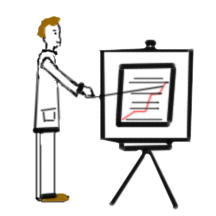 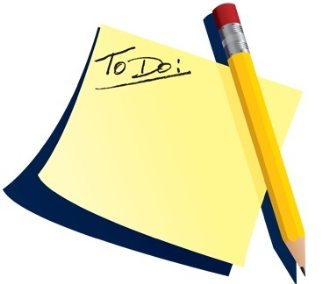 09/24/14
Agenda
Go Over Integ Pg 70 & Skin Diagram
Notes – Cancer & Burns
Integ. System Review WS
Homework
Integ System Review WS Due Friday
Unit 3 Test Friday
Unit 2 Retakes by Tuesday
Bell Ringer

What is another name for an oil gland?
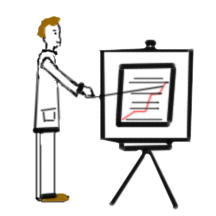 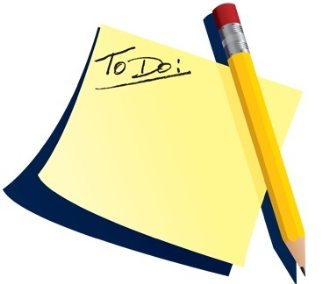 09/25/14
Agenda
Unit 3 Outline Review
Kahoot Review
Homework
Unit 3 Test Tomorrow
Integ Packet Due Tomorrow
Unit 2 Retakes by Tuesday
Bell Ringer

Which type of burn is involves destroying the epidermis, dermis, and hypodermis?
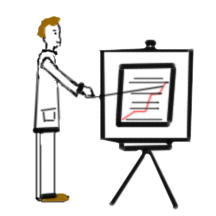 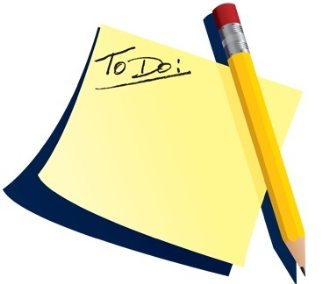 10/01/14
Agenda
Skin Disease Projects Presentations
Homework
Skin Disease Quiz Tomorrow
Bell Ringer

What is the most superficial layer of skin?
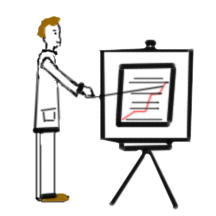 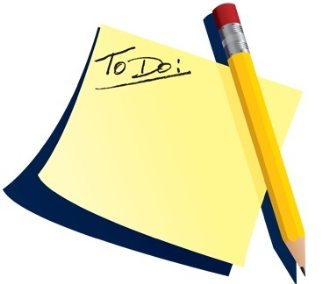 10/02/14
Agenda
Finish Skin Disease Project Presentations
Skin Disease Quiz???
Homework
None
Bell Ringer

What has been the grossest skin disease so far?
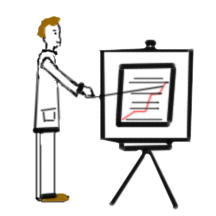 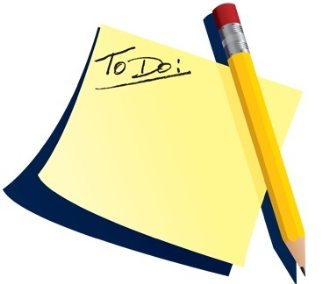 10/06/14
Agenda
New Seats!
Return Unit 3 Test & Go Over
Begin Notes on Epithelium Tissue
Homework
Retakes by 10/20
Bell Ringer

What is the study of tissues called?
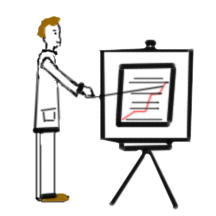 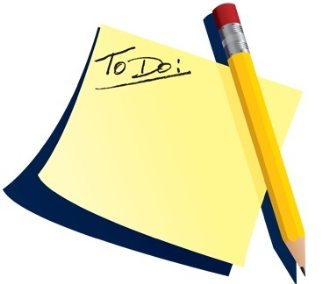 10/07/14
Agenda
Booklet Drawings & Notes of 8 Epithelial Types (Book Pages 113-117)
Histology Packet Pages 57-58
Homework
Booklet Due Friday
Histo Pgs 57-58 Due Tomorrow
Bell Ringer

Name and draw the three possible shapes for epithelial tissue.
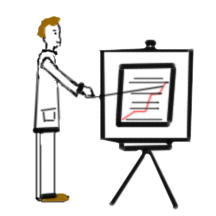 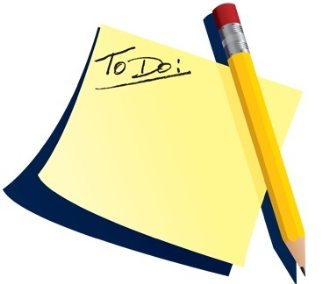 10/08/14
Agenda
Microscopes
Simple Squamous Epithelium Notes & Drawings
Homework
Retakes for Unit 3 by 10/20
Drawings Due Tomorrow
Booklets Due Friday
Bell Ringer

What are the names and definitions of the possible two layers of epithelium?
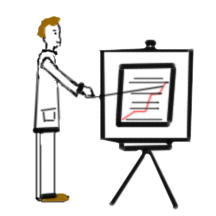 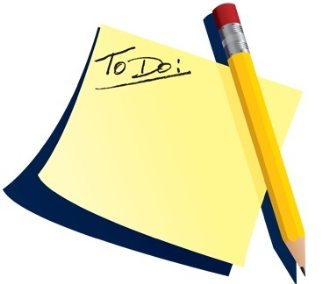 10/09/14
Agenda
Go Over Simple Squamous
Stratified Squamous
Simple Cuboidal
Stratified Cuboidal?
Homework
Retakes by 10/20
Drawings & Notes Due Tomorrow
Bell Ringer

What is the function of simple squamous cells?
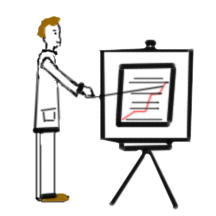 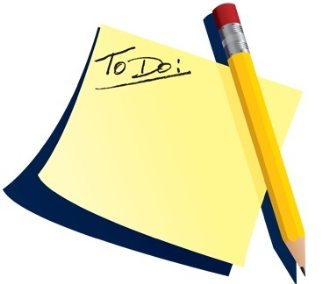 10/10/14
Agenda
Go Over Stratified Squamous & Simple Cuboidal
Stratified Cuboidal
Simple Columnar
Stratified Columnar
Homework
Drawings & Notes Due Monday 
Quiz Wednesday
Retakes by 10/20
Bell Ringer

What is the function of simple cuboidal cells?
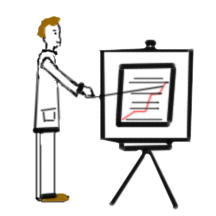 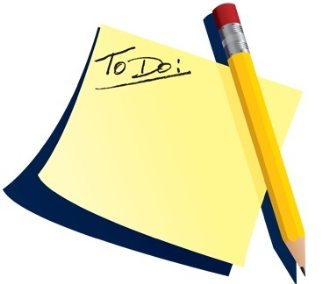 10/13/14
Agenda
Go Over 3 from Friday
Pseudostratified
Transitional
Homework
Pseudo & Transitional Notes & Drawings Due Tomorrow
Quiz Wednesday
Retakes by Monday for Unit 3
Bell Ringer

What is the function(s) of stratified columnar tissue?
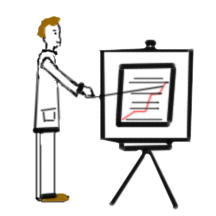 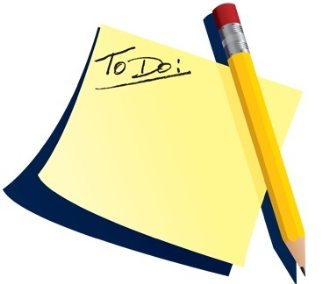 10/14/14
Agenda
Go Over 2 from Yesterday
Review for Quiz
Review All Epithelium Slides – Quiz Each Other
Homework
Quiz Tomorrow
Practical Tuesday
Bell Ringer
What is the function of transitional tissue?
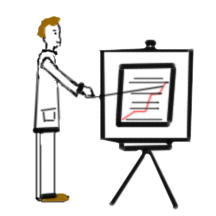 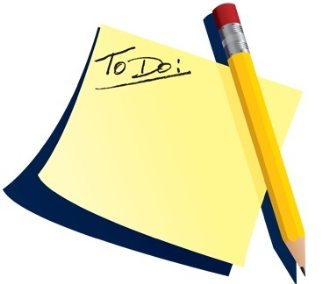 10/15/14
Agenda
Quiz on Epithelium Tissue
Review for Practical
Homework
U3 Retakes by Monday
Practical Tuesday
Bell Ringer

Where is stratified columnar epithelial tissue found?
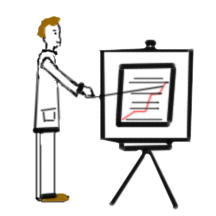 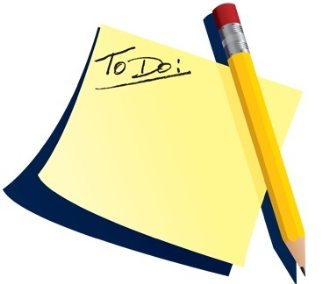 10/20/14
Agenda
Quiz Grades on Skyward
Practical Review
Homework
Epithelium Practical Tomorrow!!! Study!!!
Bell Ringer

What is the location of simple squamous epithelial tissue?
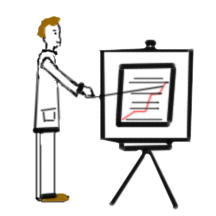 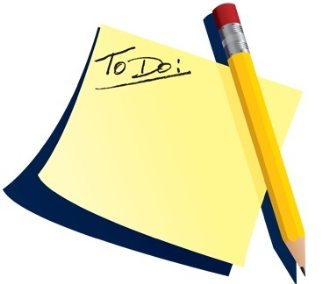 10/22/14
Agenda
Practical Grades
Connective Tissue Notes
Begin Connective Tissue Booklet (Pgs 126-133)
Homework
Booklet Due Friday
Bell Ringer

What is the location of stratified columnar tissue?
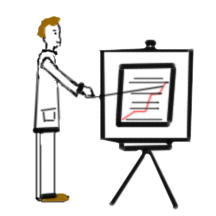 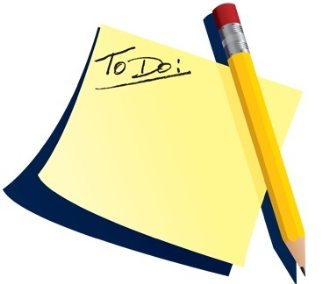 10/23/14
Agenda
Finish CT Booklets (Pgs 126-133)
Homework
Practical Retakes!!!
CT Booklet Due Tomorrow
Bell Ringer

What are the 5 types of connective tissue?
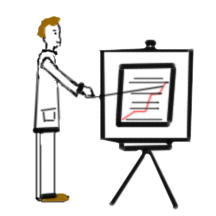 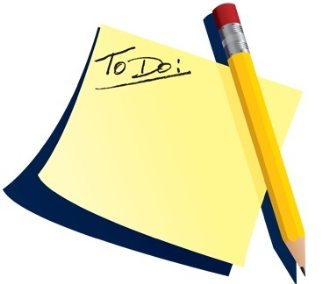 10/24/14
Agenda
Notes & Drawings of:
Areolar (Loose)
Dense Regular Collagenous
Dense Regular Elastic
Homework
Notes & Drawings Due Monday
Bell Ringer

What are the 3 fibers that are found in CT?
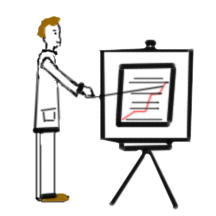 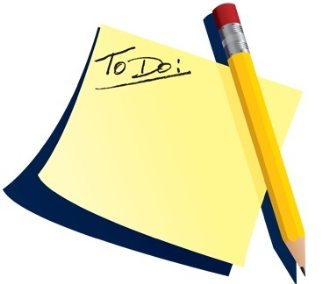 10/27/14
Agenda
Go Over 3 from Friday
Drawings & Notes of:
Dense Irregular Collagenous
Dense Irregular Elastic
Adipose
Homework

Drawings & Notes Due Tomorrow
Bell Ringer

What is the function of DRC?
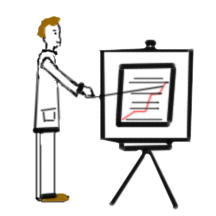 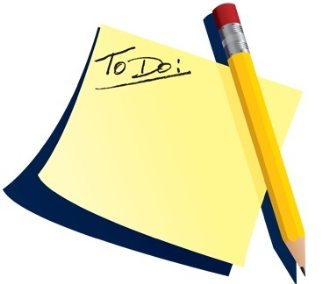 10/28/14
Agenda
Go Over 3 from Yesterday
Notes & Drawings of:
Reticular
Compact Bone
Spongy (Cancellous) Bone
Homework

Notes & Drawings Due Tomorrow
Bell Ringer

What is the non-scientific name for adipose tissue?
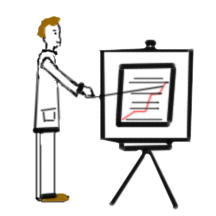 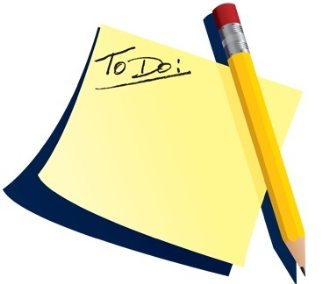 10/29/14
Agenda
Go Over 3 From Yesterday
Notes & Drawings on:
Fibrocartilage
Elastic Cartilage
Hyaline Cartilage
Homework
3 Drawings & Notes Due Tomorrow
CT Practical Tuesday
Bell Ringer

What is the location of compact bone?
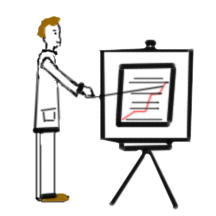 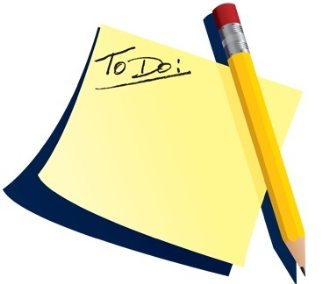 10/30/14
Agenda
Go Over 3 from Yesterday
Partner Review of All CT Slides
Homework
Quiz Tomorrow on CT Location & Cell Type
CT Practical Tuesday
Bell Ringer

What is the location of elastic cartilage?
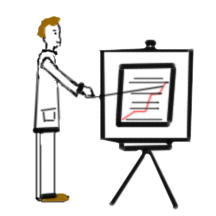 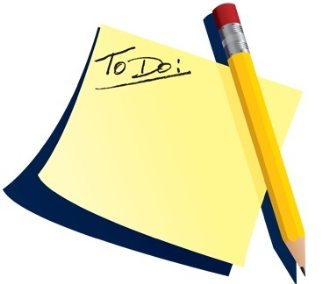 10/31/14
Agenda
CT Quiz
CT Practical Group Review
Homework
CT Practical Tuesday!
Bell Ringer

What is the location & cell for areolar CT?
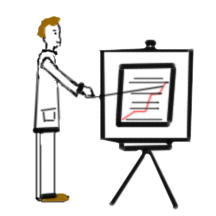 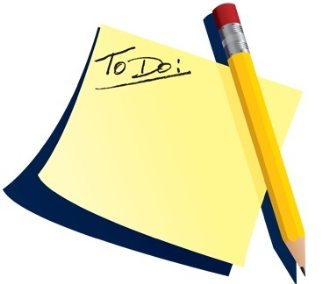 11/03/14
Agenda
Return Quiz & Go Over
Practical Review
Homework
CT Practical Tomorrow!!!
Bell Ringer

What is the location & cell of DRC?
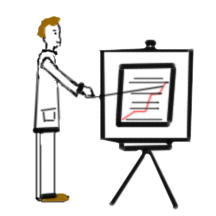 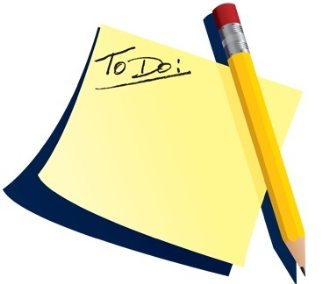 11/05/14
Agenda
Practical Grades
Guidance Field Trip
Chimeras
Homework
Practical Retakes by Tomorrow
Bell Ringer

What is the location & cell of DIE?
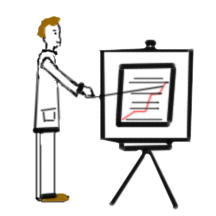 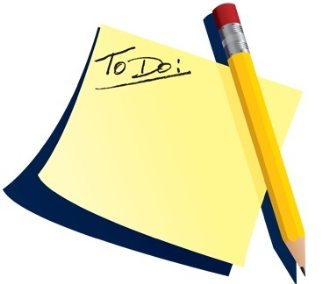 11/06/14
Agenda
Notes – Functions of Skeletal System, Classification of Bones, & Gross Anatomy of Bones
Functions of the Skeletal System (Pg 76)
Bone Anatomy (Pgs 79-80)
Homework
CT Practical Retakes Today!!!
Pgs 76, 79-80 Due Tomorrow
Bell Ringer

What are the two major parts of bones?
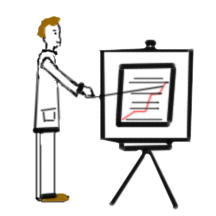 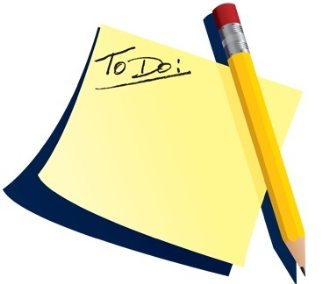 11/07/14
Agenda
Check In & Go Over Pgs 76, 79-80
Notes – Compact, Spongy, & Microscopic Anatomy of Bone
Bone Matrix (Pg 77)
Cancellous & Compact Bone (Pgs 78-79)
Homework
Pgs 77-79 Due Monday
Diagram Labeling Quiz Tuesday
Bell Ringer

What is the shaft of the long bones that is covered in compact bone called?
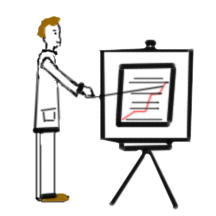 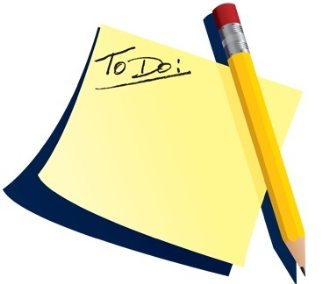 11/10/14
Agenda
Check In & Go Over Pgs 77-79
Notes – Calcium, Nutrition, & Hormones
Calcium Homeostasis & Effects of Aging on the Skeletal System (Pg 84)
Homework
Pg 84 Due Tomorrow
Bone Phys Diagrams Quiz Tomorrow
Bell Ringer

What are the cross sections of spongy bone called?
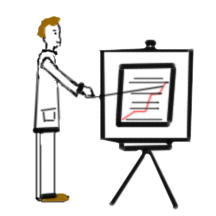 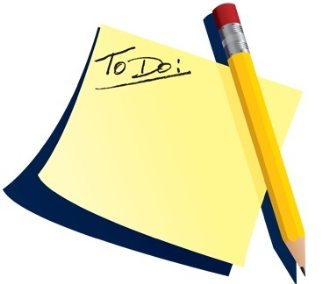 11/11/14
Agenda
Bone Phys Diagram Quiz
Check In & Go Over Pg 84
Notes on Bone Ossification
Bone Cells (Pg 77)
Intramembranous Ossification & Endochondral Ossification (Pg 81)
Homework
Pgs 77 & 81 Due Tomorrow
Bell Ringer

What element is primarily found in bone?
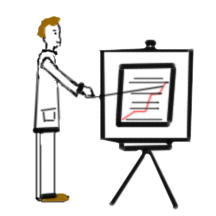 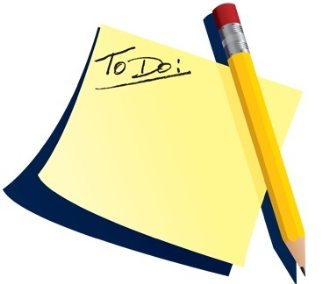 11/12/14
Agenda
Return Quiz & Go Over
Check In & Go Over Pgs 77 & 81
Notes on Bone Growth & Blood & Nerve Supply
Cartilage (Pgs 76-77)
Bone Growth & Factors Affecting Bone Growth (Pgs 82-83)
Homework
Pgs 76-77 & 82-83 Due Tomorrow
Bell Ringer

Which type of ossification begins with a hyaline cartilage model?
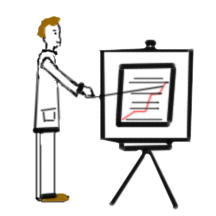 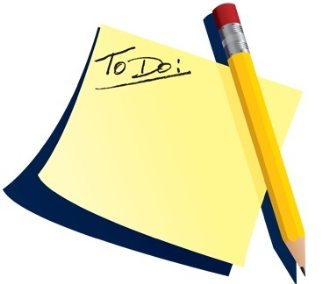 11/13/14
Agenda
Vocabulary Worksheet (Handout)
WB Pgs 74-76
Homework
Vocab Sheet & WB Pgs 74-76 Due Tomorrow
Bell Ringer

Compare appositional growth and endochondral growth.
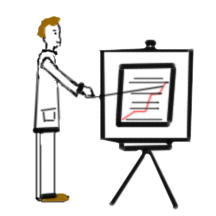 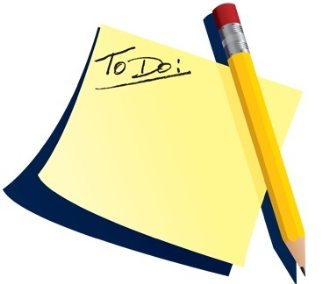 11/14/14
Agenda
Check In & Go Over Pgs 76-77 & 82-83 & Vocab Sheet
Notes on Bone Remodeling & Fractures
Woven & Lamellar Bone (Pg 78)
Bone Remodeling & Bone Repair (Pg 83)
Homework
Pgs 78 & 83 Due Monday
Bone Phys Quiz Tuesday
Bell Ringer

What is the end of a long bone called?
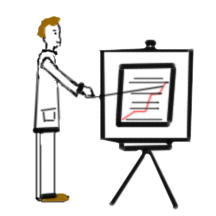 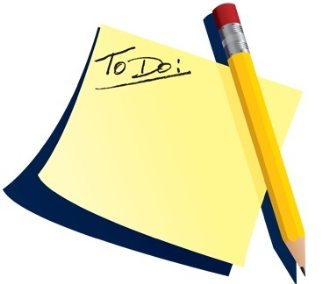 11/17/14
Agenda
Check In & Go Over Pgs 78 & 83
Anatomy of a Bone Packet
Partner Quiz Review
Homework
Packets Collected Tomorrow
Bone Phys Quiz Tomorrow
Bell Ringer

What are the 4 steps of remodeling of a bone?
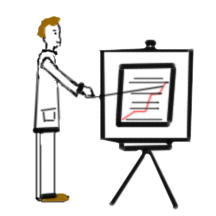 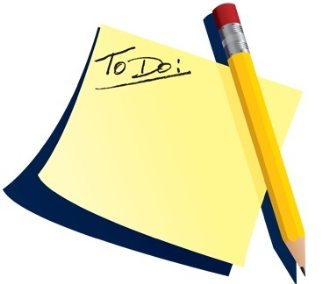 11/18/14
Agenda
Turn in 2 Packets
Bone Phys Quiz
Vocab Scramble
Homework
Test Thursday
Bell Ringer

Define tendon.
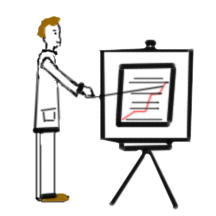 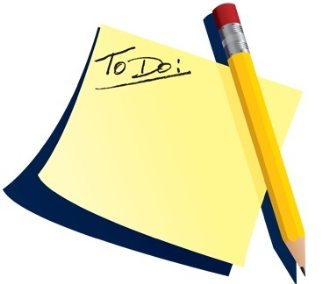 11/19/14
Agenda
Return Quiz & Go Over 
Bone Physiology Review Kahoot
Homework
Test Tomorrow!!!
Bell Ringer

What cells give rise to osteoblasts?
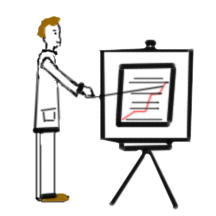 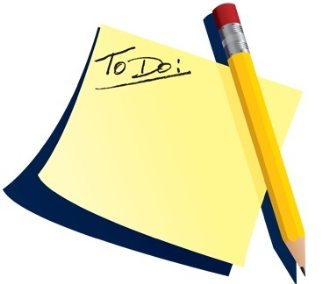 11/18/13
Agenda
Quiz – Naming Ionic Compounds #2
Read & Annotate PPT PP 39 on Naming Acids
Naming Acids WSs (PPs 40-42)
Homework
PPs 40-42 Due Tomorrow
Test Friday!!!
Bell Ringer

What are the 2 parts of an ionic compound?
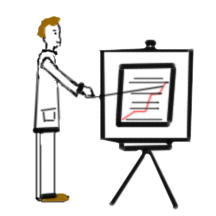 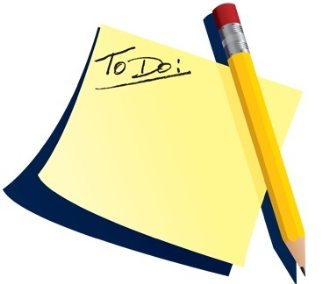 11/21/14
Agenda
Collect WS EC
Collect Agendas
Return Test & Go Over 
Bone Disease Project Intro
Homework
Computer Lab Monday
5th  Media Center
7th & 8th  703
Projects Due Tuesday
Unit 5 Retakes by 12/5
Bell Ringer

What cell maintains bone?
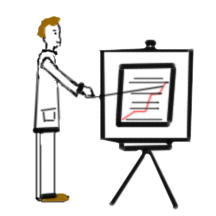 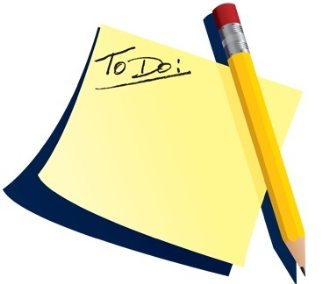 11/25/14
Agenda
Bone Disease Projects Presentations
Homework
Unit 5 Retakes by 12/5
Bell Ringer

None
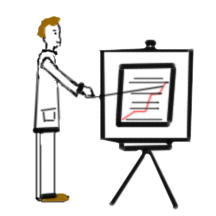 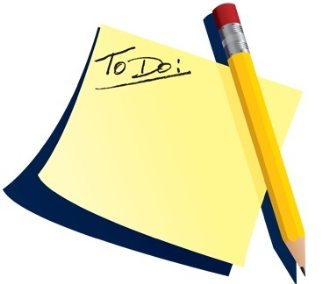 11/21/13
Agenda
Unit 4 Review Outline 
Unit 4 Review Game
Homework
Test Tomorrow!
Packets Due Tomorrow
Bell Ringer
Compare a period to a group.
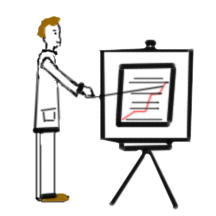 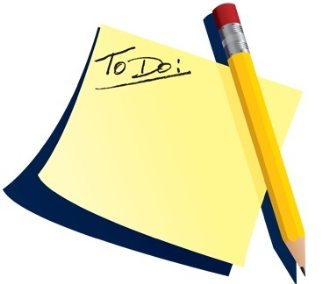 11/26/13
Agenda
Collect Old Agendas & WS EC
Unit 4 LT After (PP 1)
Return Tests & Go Over
Unit 5 LT Before (PP 1)
Unit 5 CPV (PPs 2-3)
Homework
CPV Due Tomorrow
Retakes in the SRC by Friday 12/6
Bell Ringer

What is a reactant?
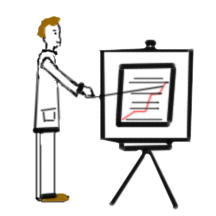 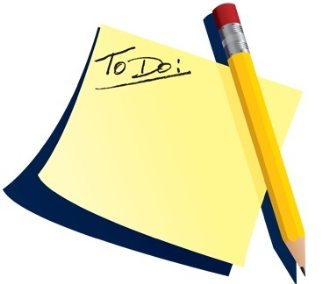 12/02/13
Agenda
Read & Annotate PPT Pgs 1-5 (1st slide on 5) & PP 4
Balancing Practice (PPs 6-7)
Balancing (PP 7)
Homework
PP 7 Due Tomorrow
Retest in SRC by Friday
Bell Ringer

What is a product?
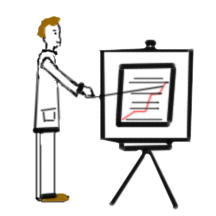 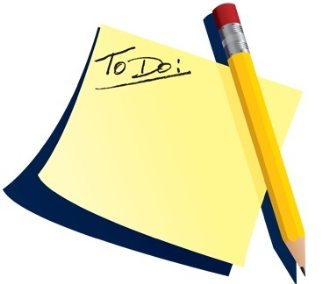 12/03/13
Agenda
Balancing Chemical Equations (PPs 8-9)
Word Equations (PP 10)
Homework
PPs 8-10 Due Tomorrow
Read & Annotate PPT Pgs 5-8 for Tomorrow
Balancing Equations Quiz Tomorrow
Bell Ringer

Balance the following equation:
H2 + O2  H20
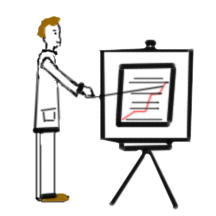 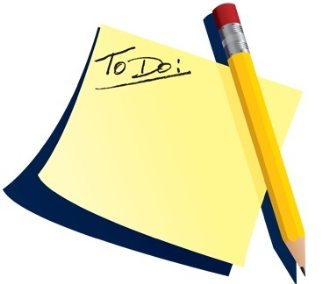 12/04/13
Agenda
Go Over PPs 8-10
Balancing Equations Quiz
Chemical Reactions EC (PP 11)
Types of Reactions (PPs 14-18)
Start PP 21
Homework
Retakes in SRC by Friday
Bell Ringer

What is a solid formed in a reaction between two aqueous solutions called?
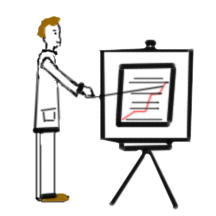 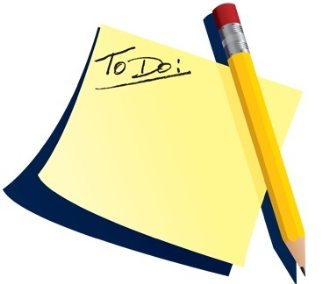 12/05/13
Agenda
Types of Reactions (PPs 14-18)
Balancing & Types of Reactions (PPs 21-23)
Homework
PPs Due Tomorrow @ ½ Point 
Quiz on Balancing & Types of Reactions Tomorrow
Bell Ringer
In the reaction in which hydrogen gas reacts with oxygen gas to produce water, which substance(s) is/are the reactant(s)?
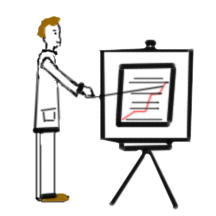 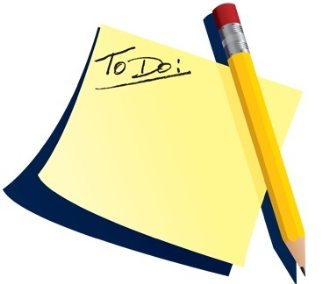 12/06/13
Agenda
Balancing & Types of Reactions (PPs 21-23)
Homework
Quiz on Balancing & Types of Reactions Monday
Retakes in SRC by Monday
EC Due Weds
Bell Ringer

What type of reaction?
BaI  Ba + I2
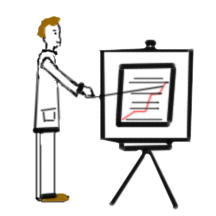 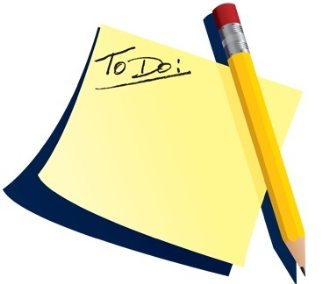 12/09/13
Agenda
Go Over PPs 21-23
Quiz – Balancing & Types of Reactions
Predicting Products Info
Predicting Products (PPs 24-27)
Homework
Lab Tomorrow  Proper Dress
PPs 24-27 Due Thursday (Will have all class Wednesday to work on)
Retakes in SRC TODAY!!!
Photo EC Due Wednesday
Test Friday
Bell Ringer

What are the 5 types of reactions?
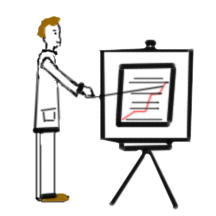 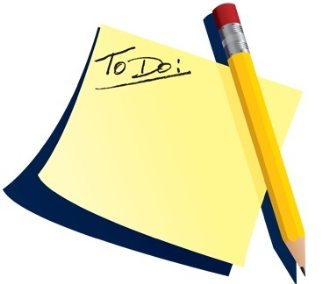 12/10/13
Agenda
Rotation Lab (PPs 28-30)
Homework
Lab Due Tomorrow
Photo EC Due Tomorrow
Test Friday
Bell Ringer

What type of reaction?
2Sb + 3Cl2  2SbCl3
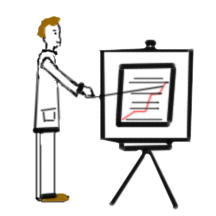 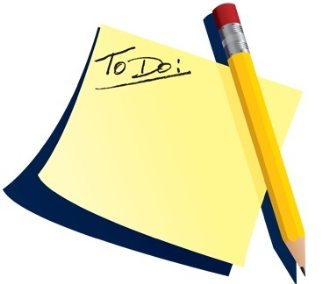 12/11/13
Agenda
Collect EC
Discuss Lab
Discuss Predicting Products
Predicting Products (PPs 24-27)
Homework
PPs 24-27 Due Tomorrow
Test Friday
Packet Due Friday
Bell Ringer

What is the product?
Al + HCl 
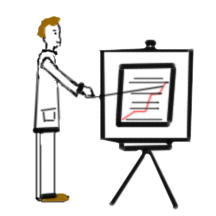 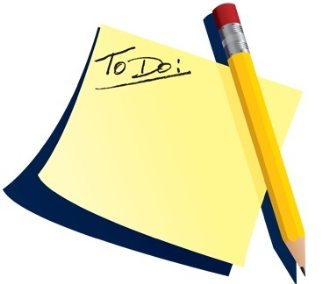 12/12/13
Agenda
Return Quizzes
Final Exam Review Packets
Unit 5 Review
Work On & Ask Questions About PPs 24-27
Homework
Unit 5 Packet Due Tomorrow
Unit 5 Test Tomorrow
After School Today in Room 247 until 4pm
Bell Ringer

What is the product?
HNO3 + K 
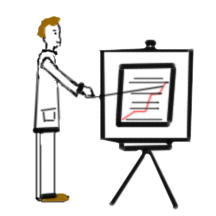 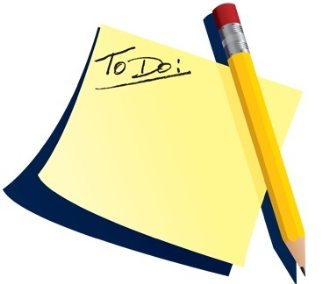 12/16/13
Agenda
Collect WS EC & Agendas
Return Tests  Will Go Over When All Done
Final Exam Review Packets
Homework
Study for Finals
After School Tomorrow Until 4pm in Room 247
Bell Ringer

None
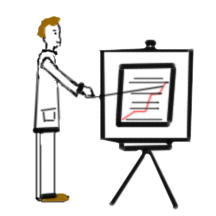 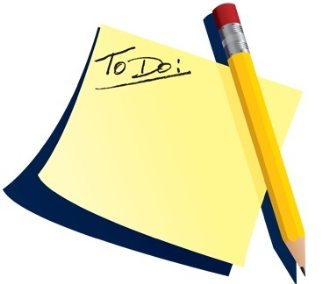 12/17/13
Agenda
Final Exam Review Packets
Homework
Study for Finals!!!
After School Today Until 4pm in Room 247
Bell Ringer

None